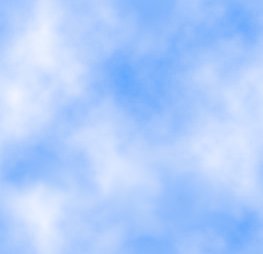 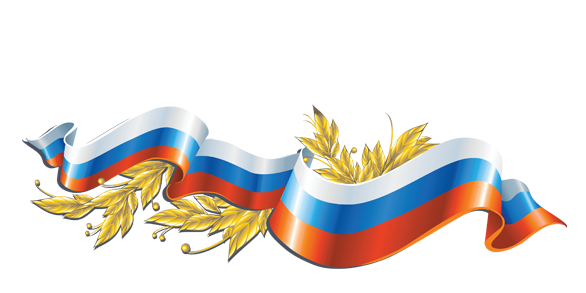 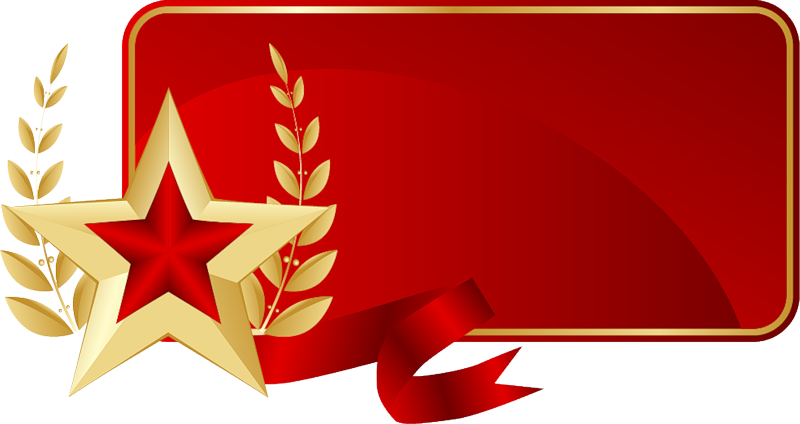 С   23   ФЕВРАЛЯ!
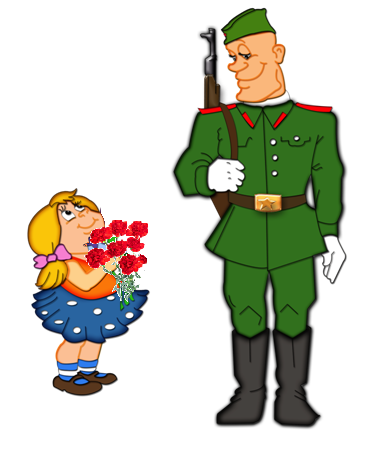 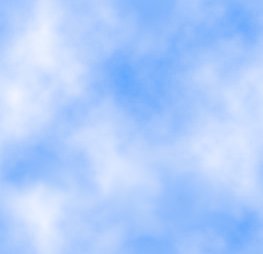 Дементьева Татьяна
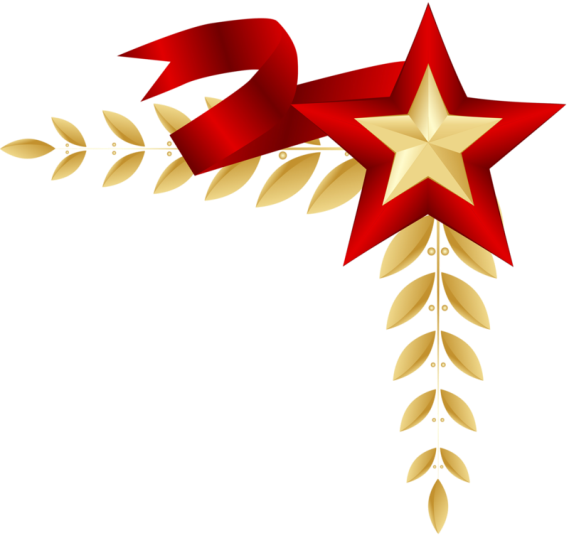 С днем защитника Отечества!Торжествует вся страна!И словами восхищенияНаполняется душа.Это праздник силы, доблестиПраздник мужества, любви.Праздник важный, настоящийПраздник нужный — День мужчин!
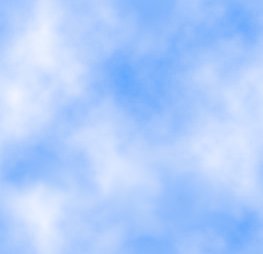 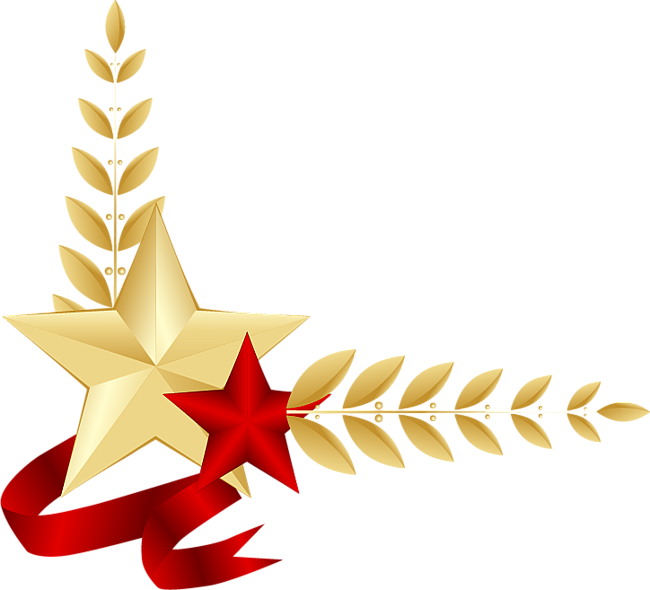 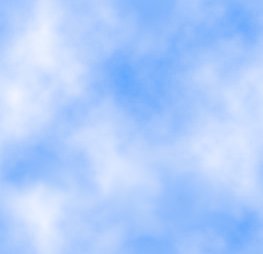 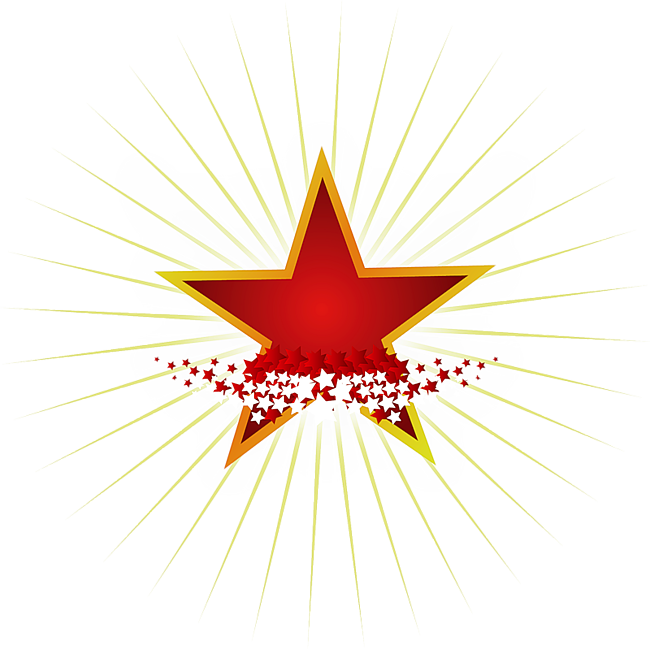 С праздником, 
дорогие защитники Отечества!
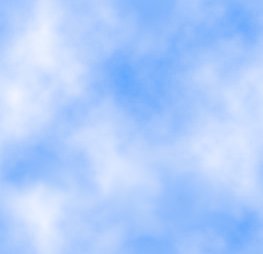 Ссылки на интернет-ресурсы:
http://recept.znate.ru/docs/index-7301.html
http://blog.kp.ru/users/berta00/rubric/2482571/
http://photoshopia.su/print:page,1,668344-stock-vectors-23-february-2.…
http://www.jami.lt/wallpapers/index.php?PageNum=2&gr1=1&gr3=156
http://www.proshkolu.ru/user/snv1/file/2559994/
http://f-picture.net/fp/e08a9b0d50bc473d9d9db693bb9f6714
http://skachatvkontakte.ru/pozdravleniya-s-23-fevralya-3889.html
http://pozdravlandia.ru/pozdravleniya_23_fevralya.html
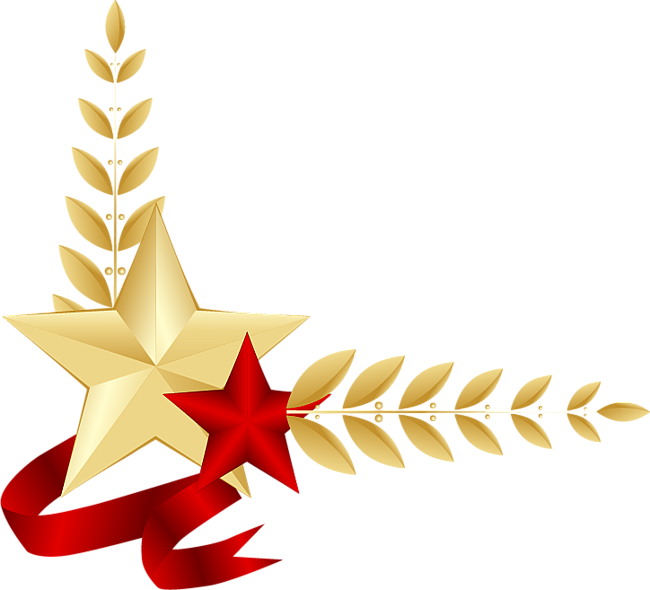